Оркестр
 русских народных 
инструментов
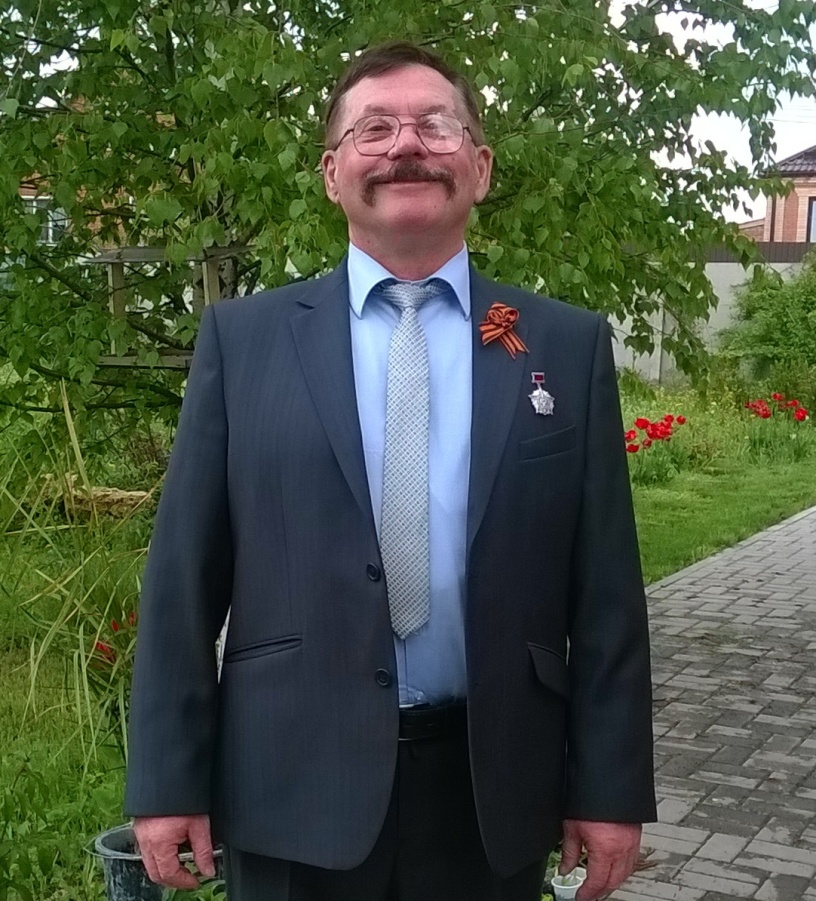 Подготовил педагог дополнительного образования 
МБОУ Родионово-Неесветайская СОШ №7.
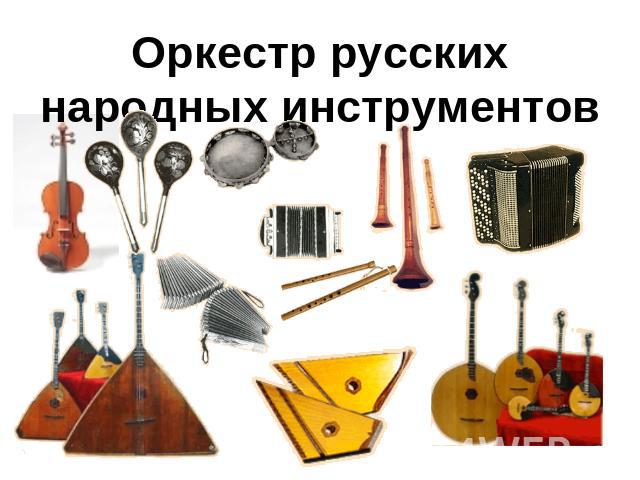 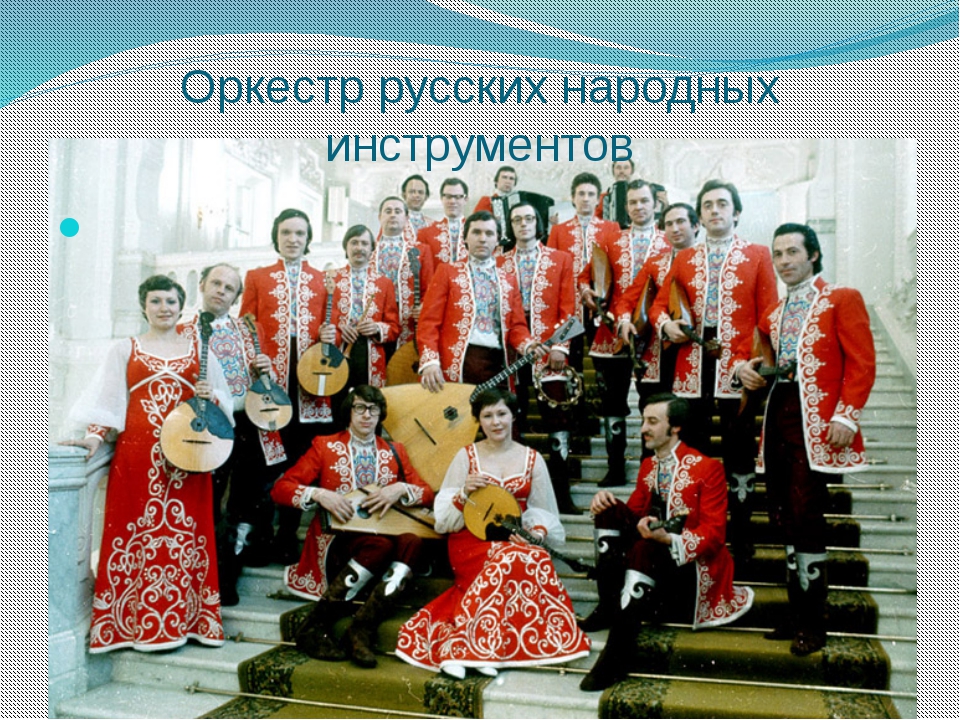 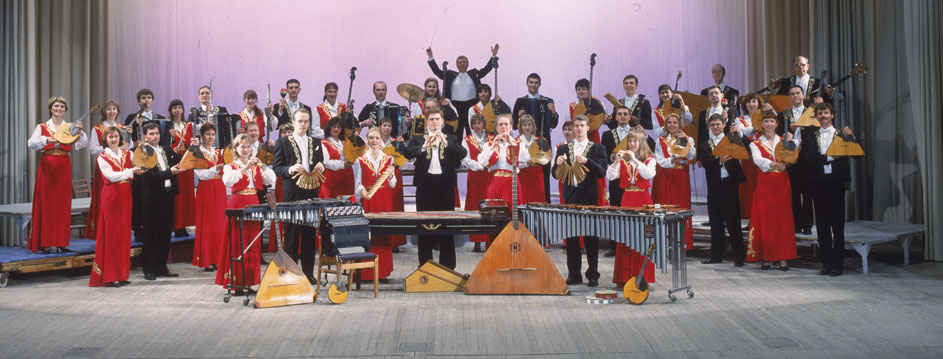 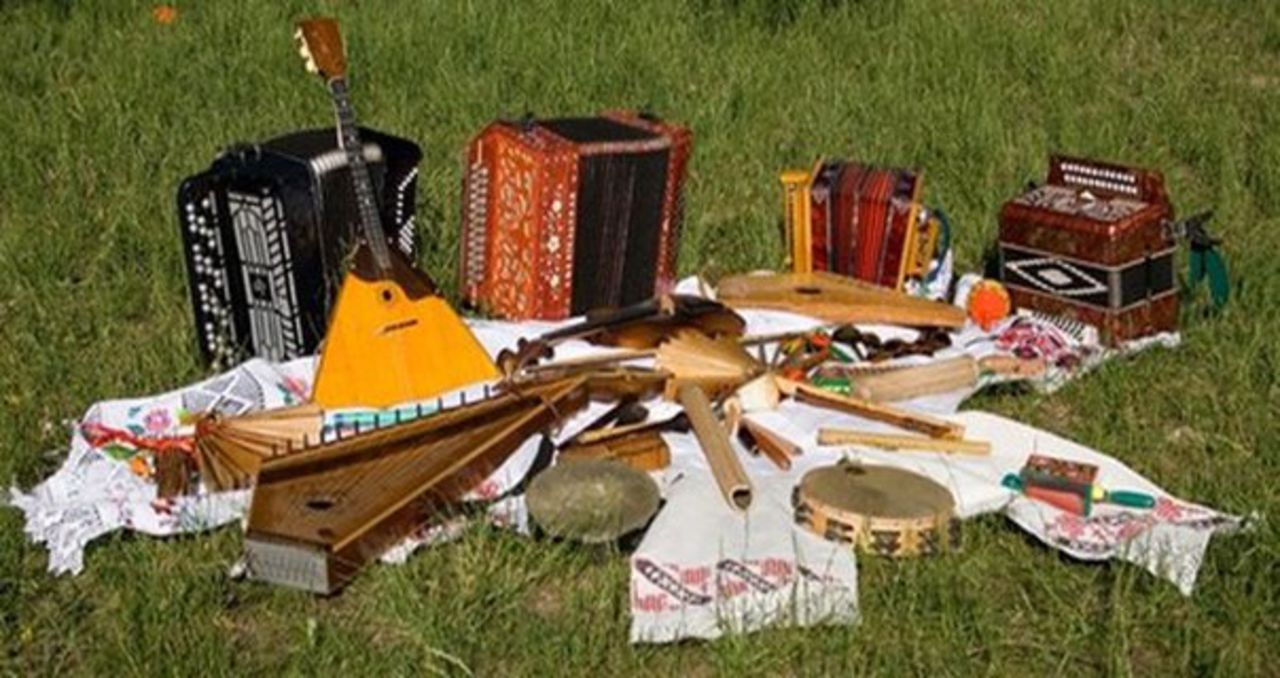 Группы инструментов русского народного оркестра:Струнные: -Гусли -Домра -Балалайка Духовые: -Свирель -Свистульки (окарина) –
Бречка -Жалейка -Рожок Язычково-меховые: -Гармонь -Баян -Бубен 
-Колокольчики -Бубенчики –Костаньеты
 (в русском варианте) Ударные: -Ложки -Шаркун -Коробочка 
-Копытце -Трещетки -Дрова
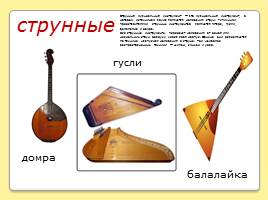 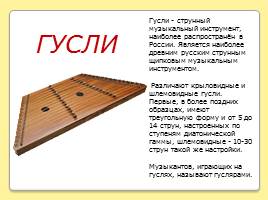 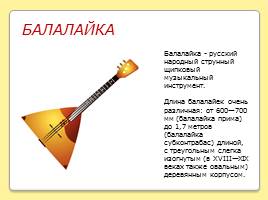 Балалайка - русский народный струнный щипковый музыкальный инструмент. Длина балалайек очень различная: от 600—700 мм (балалайка прима) до 1,7 метров (балалайка субконтрабас) длиной, с треугольным слегка изогнутым (в XVIII—XIX веках также овальным) деревянным корпусом.
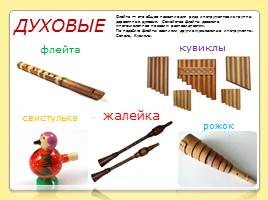 флейтасвистулькажалейкарожоккувиклыФлейта — это общее 
название для ряда инструментов из группы деревянных духовых. 
По подобию флейты 
возникли другие 
музыкальные инструменты: Сопель, Кувиклы
Игра «ТРЕТИЙ ЛИШНИЙ»
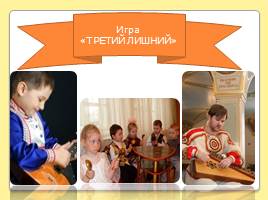 ИГРА 
« Сосчитай все музыкальные инструменты»
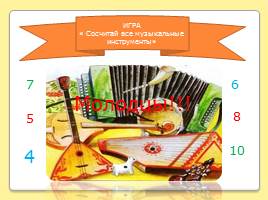 Ресурсы.
Images/search
Images/search video